Wirtschaftliche Grundlagen im Sommersemester 2021Angebot, Nachfrage und Elastizität
Prof. Tom Brown
Fachgebiet Energiesysteme / TU Berlin
E-Mail: WiGr.Team@ensys.tu-berlin.de
Lehrangebot
Vorlesung: 
Einschreibeschlüssel: Markt21.
Mittwochs 10:00-12:00 
Thematische Einführung in die Themen 
Podcast: 
Veröffentlichung immer eine Woche zeitversetzt zur Vorlesung
Kurze Aufbereitung der Vorlesungsinhalte 
Übungsaufgaben:
Aufgaben & Musterlösungen online verfügbar
Sprechstunden: 
Direkte Fragestunde mit Tutor*innen (Anmeldung über ISIS erforderlich)
Prüfungen
Hausaufgaben: 
4 Hausaufgaben à 25 Punkte pro Semester 
HA-Kriterium: 50% der Gesamtpunkte sind für die Zulassung zur Klausur erforderlich 
Die erreichten Punkte zählen nicht zur Modulnote 
Bearbeitung erfordert Eintragung in die Datenbank 
E-Klausur: 
90-minütige online Klausur via ISIS
Gliederung der Vorlesung
Angebot und Nachfrage
Produktion
Unternehmen und Bilanzen
Investition 
Finanzierung
Steuern und Risiko
Gastvorlesungen
Literaturhinweise
E. F. Brigham, J.F. Houston,  (1 Auflage 1996) Fundamentals of Financial Management (11. Auflage 2007). Chicago: Dryden Press
K. Spremann (1. Auflage 1996) Wirtschaft, Investition und Finanzierung (6. Auflage 2013). München: Oldenbourg(ISBN 3-486-23565-6)

A. J., Schwab (1998), Managementwissen für Ingenieure (4. Auflage 2008). Berlin, Heidelberg, New York: Springer

E. Fischer (1996) Finanzwirtschaft für Anfänger (4. Auflage 2005). München: Oldenbourg
S. Peters (1994), Betriebswirtschaftslehre (12. Auflage 2005). München: Oldenbourg
Was kommt auf uns zu?
Angebot & Nachfrage
	–  Markt
	–  Markteingriffe
	–  Wohlfahrtstheorie


 Produktionsplanung (Kostenrechnung)
	–  Preisfindung im Polypol und    Monopol
	–  Optimale Produktionsmenge
	–  Externe Kosten

 
Betriebliches Rechnungswesen
	–  Rechtsformen für Unternehmen
	–  Gewinn und Verlustrechnung
	–  Bilanz
Investitionsrechnung
	–  Barwertrechnung
	–  Rentenbarwerte
	–  Annuitätenmethode
	–  Interner Zinsfuß

Finanzierung / Kapitalmarkt
	–  Liquidität und Insolvenz
	–  Kreditformen
	–  Kapitalstrukturentscheidungen
Grundfragen der Wirtschaft
Planvolle Deckung menschlicher Bedürfnisse (Allokation knapper Güter) 

Knappheiten → Opportunitätskosten: Kosten, die dadurch entstehen, dass die nächstbeste Alternative nicht gewählt werden kann. (= Nachteil in Form des entgangenen Vorteils der abgelehnten Entscheidungsalternative)

Arbeitsteilung und Spezialisierung (innerbetrieblich, zwischenbetrieblich, international) 

Markt: Ort, wo Anbieter und Nachfrager zusammenkommen (Gütermärkte, Kapitalmärkte, Arbeitsmärkte, ...) 

Marktwirtschaft: Nicht der Staat, sondern die Marktteilnehmer regeln das wirtschaftliche Geschehen 

Angebot und Nachfrage – über den Preis
Typische Fragen der Wirtschaftswissenschaften
Warum kostet Wasser/Salz/Mehl so wenig, obwohl es uns lebenswichtig ist?

Saphire braucht niemand. Warum sind sie so teuer?

Warum kostet eine Wohnung in Berlin mehr als in Stralsund?

Wie viele Autos sollte Tesla pro Jahr produzieren?

Sollte Tesla in eine neue Fabrik in Deutschland investieren?

Können wir uns als Gesellschaft eine Energiewende leisten, ohne große wirtschaftliche Einbußen?

Was sind die wirtschaftlichen Folgen des Klimawandels?
Q0*
Grundlegende Marktformen
Beispiele: Angebotsmonopole
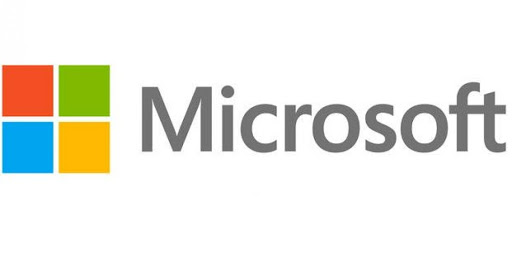 Betriebssysteme: Microsoft 
Schienennetze
Stromnetze
Hochgeschwindigkeitsverkehr mit der Bahn: Deutsche Bahn
Alkohol in Schweden: Systembolaget
Patente (z.B. für neue Impfstoffe)

Der Anbieter hat Marktmacht, d.h. er kann den Marktpreis beeinflussen.
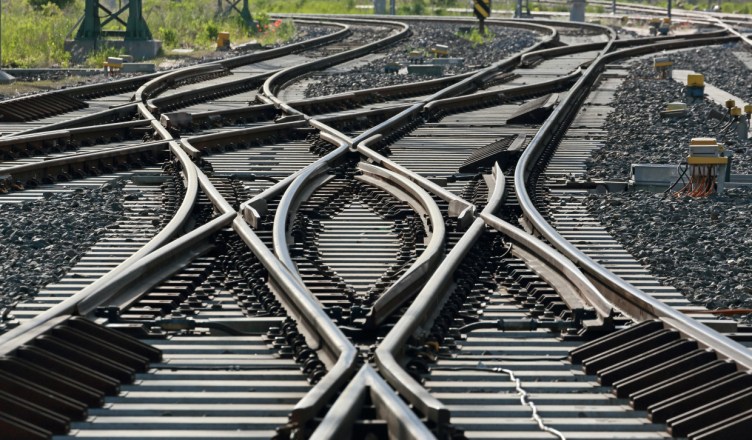 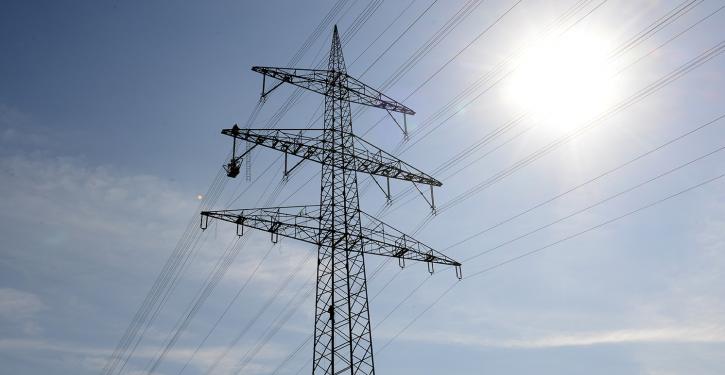 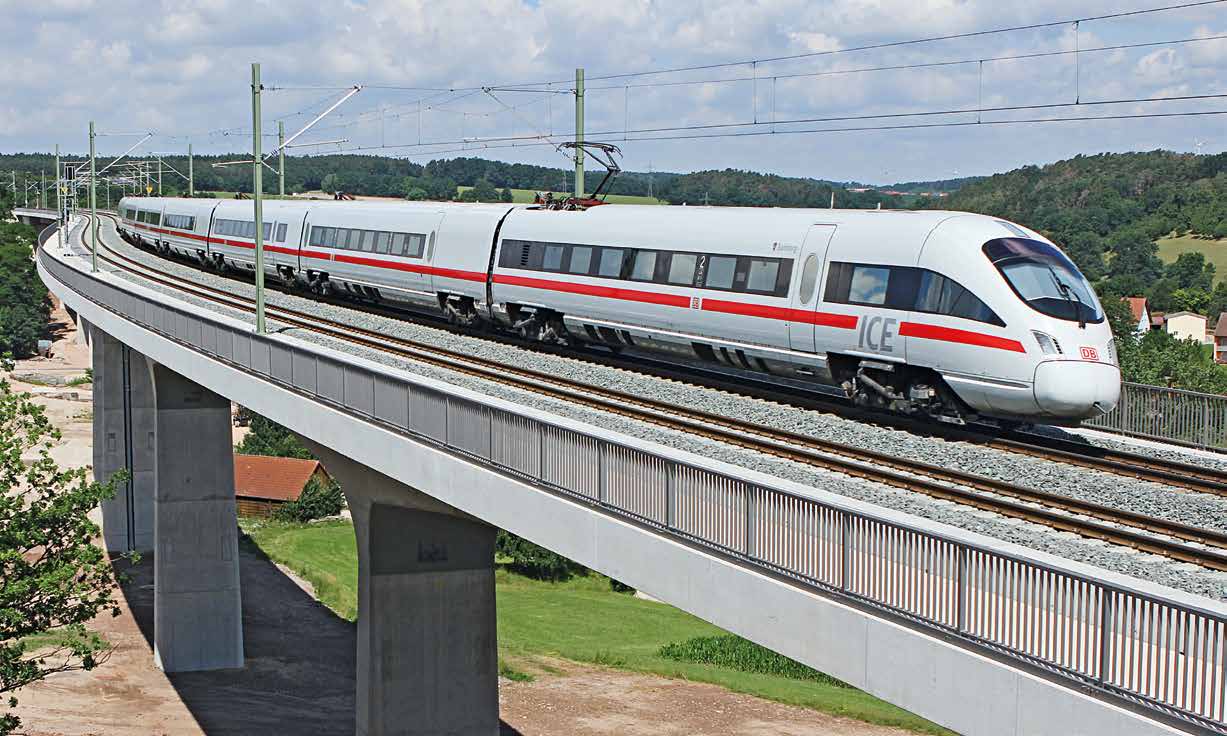 Beispiele: Angebotsoligopole (wenige Anbieter)
Wirtschaftsprüfungsgesellschaften:  Deloitte, Ernst & Young, KPMG und PricewaterhouseCoopers („Big Four“)
Langstreckenflugzeuge: Boeing und Airbus (Duopol)
Cola: Coca Cola und Pepsi (Duopol)
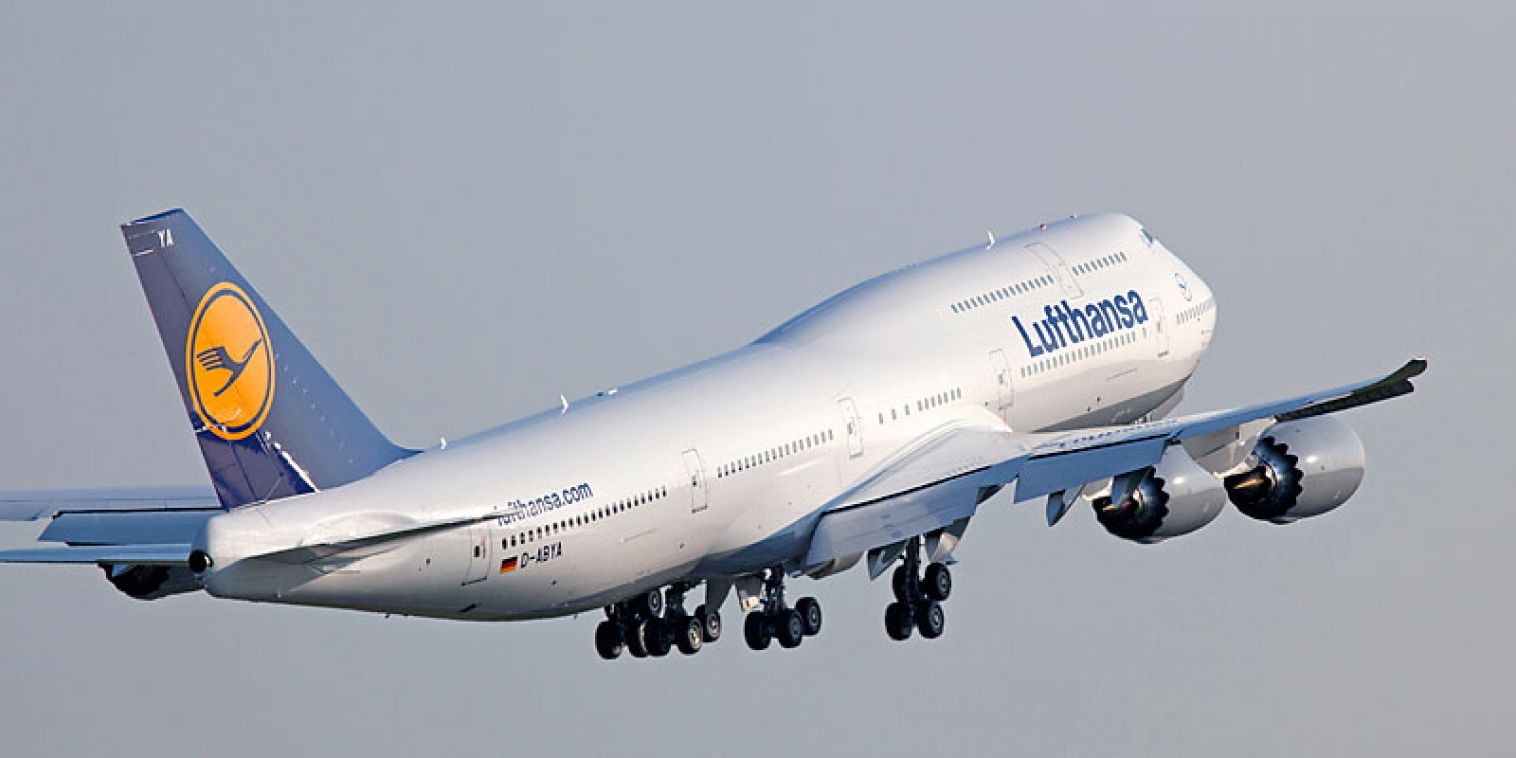 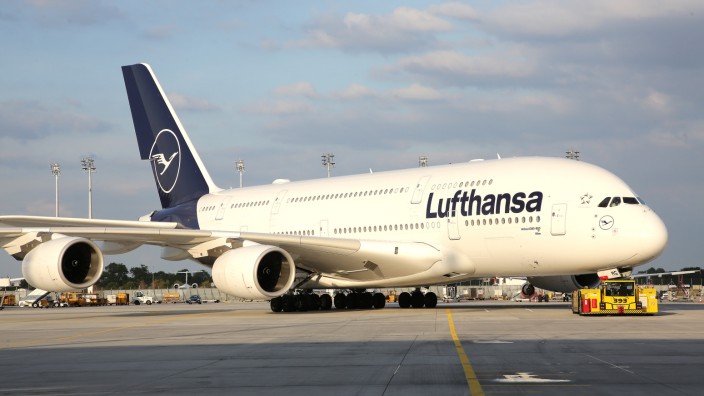 Beispiele: Nachfragemonopole = Monopson
Flugzeugträger, Kampfflugzeuge, Panzer: Der Staat
Corona-Impfstoffe: Der Staat
Schienen: Deutsche Bahn

Nachfrager hat Marktmacht, d.h. er kann den Marktpreis beeinflussen.
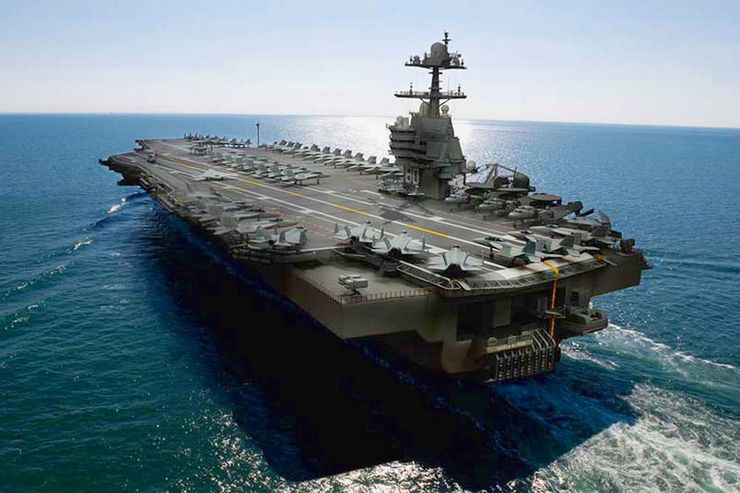 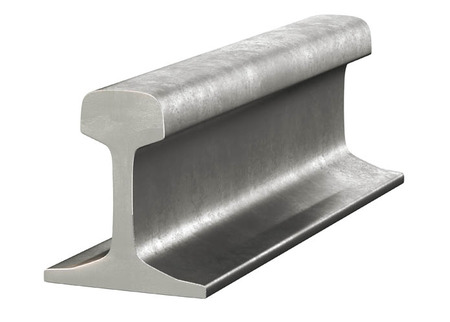 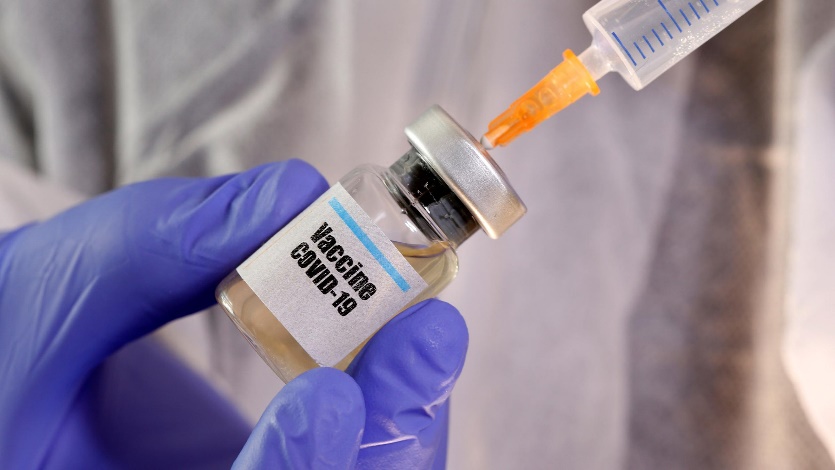 Konkurrenzmarkt (Polypol) - Annahmen
Viele Anbieter, viele Nachfrager
Die Güter sind homogen
Es herrscht völlige Markttransparenz (vollständige Information)
Es herrscht freier Marktzu- und –austritt

Konsequenz: Keiner kann Marktmacht ausüben und den Marktpreis beeinflussen. Jeder Anbieter und Nachfrager ist Preisnehmer und Mengenanpasser.

Ursachen für Marktunvollkommenheit sind: 
Asymmetrische Informationsverteilung (Information über Güterqualität und –preis zum allgemeinen Marktwissen der Marktakteure, der Preis signalisiert alle relevanten Informationen über die auf dem Markt befindlichen Güter, Preisunsicherheit, Qualitätsunsicherheit)
Marktzutrittsbarrieren (Investitionskosten, vorgeschriebene Verfahrensweisen bzw. Produktionsstandards)
Räumliche Platzierung der Anbieter (Fahrtkosten, etc.)
Inverse Angebotsfunktion von Grenzkosten einer individuellen Firma
Preis p
Für einen Produzenten bezeichnet die inverse Angebotsfunktion den Preis, ab dem sich die Produktion einer Menge lohnt. Sie stellt die Grenzkosten der Produktion dar und steigt mit der produzierten Menge.
Menge Q
Q0*
Beispiel: inverse Angebotsfunktion eines Dosenherstellers
Eine Firma besitzt 2 Maschinen, die jeweils 100 Dosen pro Stunden herstellen können. Die neue Maschine kostet 10 €/Stuck für Strom und Rohstoffe zu betreiben. Die alte ineffizientere Maschine kostet 20 €/Stuck.
Preis p
€/Stuck
20
10
Menge Q (Anzahl Dosen)
100
200
Kapazität neuer Maschine
Kapazität alter Maschine
Q0*
Inverse Angebotsfunktion, Marktpreis und Produzentenrente
Preis p
Im Polypol hat der Produzent keinen Einfluss auf den Marktpreis (Preisnehmer).

Die Produzentenrente (Erlös minus Kosten) bezeichnet die Fläche zwischen der inversen Angebotsfunktion und dem Marktpreis.
Menge Q
Marktpreis p0*
Q0*
Aggregation von inversen Angebotsfunktionen
Preise p
p
p
p
p
…
Q
Q
Q
Menge Q
Q
Firma 1
Firma 4
Firma 3
Firma 2
…
Am Markt werden inverse Angebotsfunktionen von allen Produzenten sortiert und kumuliert
Q0*
Inverse Nachfragefunktion von Zahlungsbereitschaft eines Konsumenten
Preis p
Für einen Konsumenten bezeichnet die inverse Nachfragefunktion den Preis, den der Konsument für eine Menge bereit zu zahlen ist. Die Zahlungsbereitschaft sinkt, je größer die Menge ist.
Menge Q
Q0*
Beispiel: Inverse Nachfragefunktion für Orangen nach Sport
Preis p
€/Orange
Nach Sport habe ich Hunger und Durst. Die erste Orange ist mir viel Wert. Die zweite: nicht so viel. Ab 3 Orangen bin ich satt.
Menge Q (Orangen)
3
1
2
Q0*
Inverse Nachfragefunktion, Marktpreis und Konsumentenrente
Preis p
Im Polypol hat der Konsument keinen Einfluss auf den Marktpreis (Preisnehmer). Dadurch dass der Marktpreis niedriger als seine Zahlungsbereitschaft ist, hat er Geld gespart = eine Konsumentenrente = die Fläche zwischen der inversen Nachfragefunktion und dem Marktpreis.
Menge Q
Marktpreis p0*
Q0*
Aggregation von inversen Nachfragefunktionen
p
p
p
p
…
Q
Q
Q
Q
Konsument 1
…
Konsument 4
Konsument 2
Konsument 3
Am Markt werden inverse Nachfragefunktionen von allen Konsumenten sortiert und kumuliert
Preise p
Menge Q
Q0*
Die Nachfragefunktion und ihre Inverse
Die inverse Nachfragefunktion bezeichnet den Preis in Abhängigkeit von der Menge.
Die Nachfragefunktion bezeichnet die Menge in Abhängigkeit vom Preis.
Menge Q
Preise p
Menge Q
Preise p
Q0*
Inverse Angebotsfunktion(abhängig von denGrenzkosten)
Konsu-menten-rente
Marktpreis p0*
A0
Produ-zenten-rente
Q0*
Gesetz von Angebot und Nachfrage
Preis p
Inverse Nachfragefunktion(abhängig von derZahlungsbereitschaft)
Menge Q
Gesetz von Angebot und Nachfrage
Hauptmerkmale:
Der Preis und die Menge entstehen am Schnittpunkt der Angebots- und Nachfragefunktionen.
Hier wird genau so viel verkauft wie gekauft.
Kein einziger Akteur kann den Preis beeinflussen.
Der Preis entsteht dezentral.
Der Preis liegt über den Grenzkosten für jeden angenommenen Anbieter.
Der Preise liegt unter der Zahlungsbereitschaft für jeden angenommenen Nachfrager.
Wohlfahrt = Konsumentenrente + Produzentenrente wird maximiert.
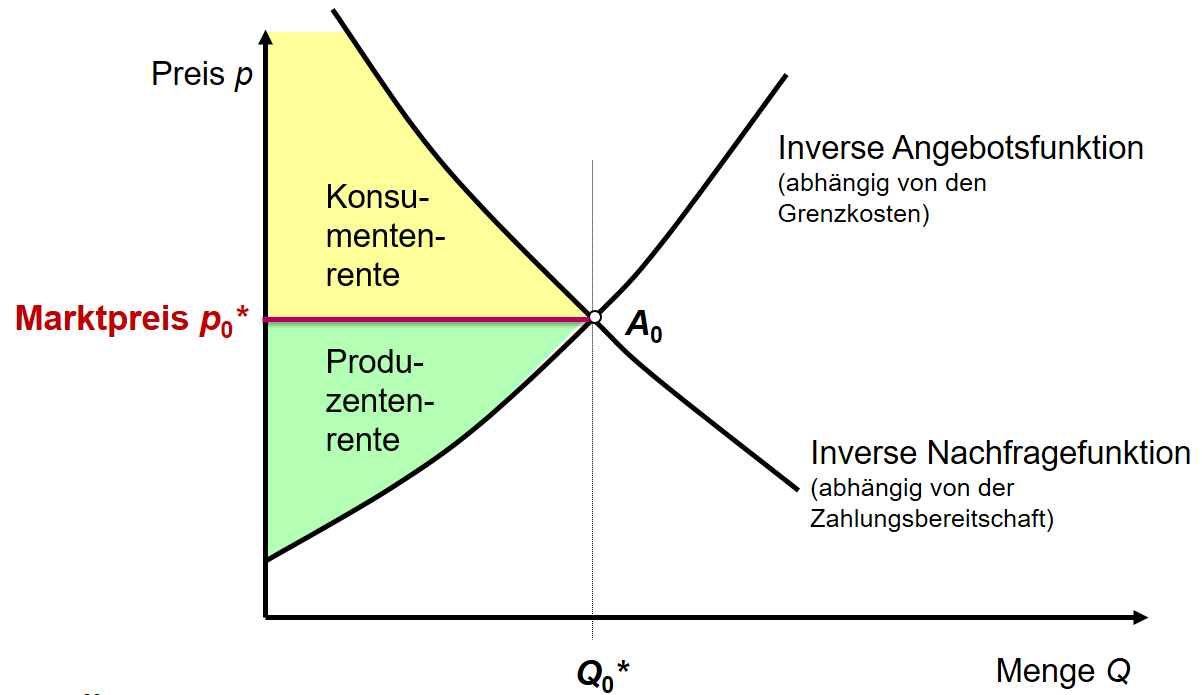 Gesetz von Angebot und Nachfrage
Begriffe und Abkürzungen:

MCP = Market Clearing Price = markträumender Preis, p0*
MCV = Market Clearing Volume = markträumende Menge, Q0*
KR = Konsumentenrente
PR = Produzentenrente
Wohlfahrt = KR + PR
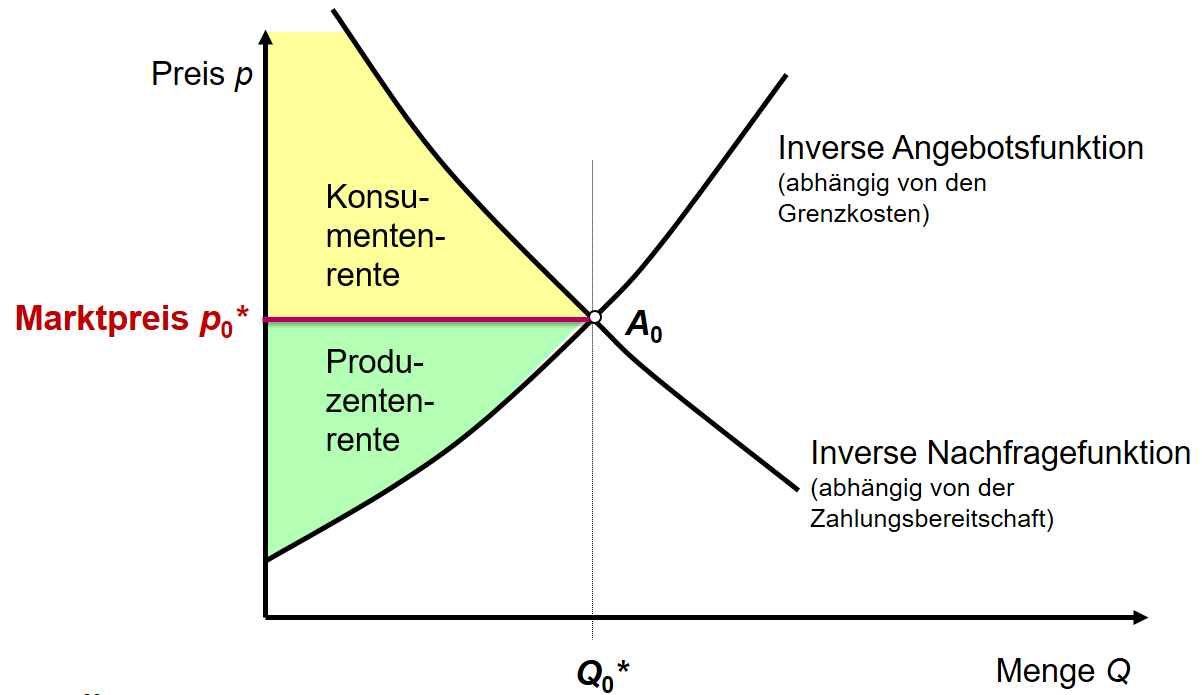 Konsu-menten-rente
Produ-zenten-rente
Wohlfahrt, Nutzen und Kosten
Wohlfahrt            =               Nutzen                   -               Kosten
Preisbildung als Gleichgewicht
Oft wird die Preisbildung als „Gleichgewicht“ bezeichnet, weil die „Kräfte“ (Angebot und Nachfrage) gleich sind.
Ein stabiles Gleichgewicht wird in der Physik als „Zustand, der stabil gegenüber Störungen ist,“ definiert.
In der Wirtschaftswissenschaften: „Marktakteure haben keine Veranlassung, ihr Marktverhalten zu ändern, weil sie sich optimal an die relevanten Marktdaten angepasst haben“.
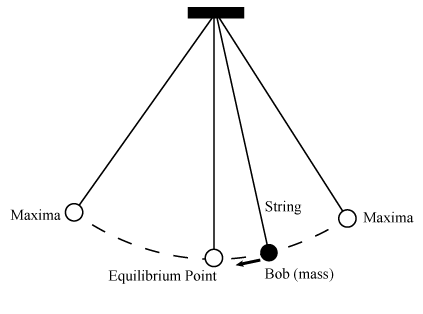 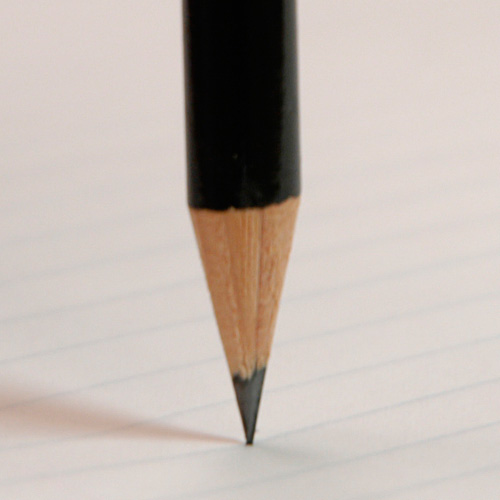 instabiles Gleichgewicht
in der Mitte: stabiles Gleichgewicht
Q0*
Beispiele: Salz, Wasser, Mehl, usw.
Inverse Nachfragefunktion
Preis p
Inverse Angebotsfunktion
Marktpreis p0*
Q0*
Menge Q
Beispiele: Saphire, 100 qm Wohnungen in Berlin-Mitte, usw.
Inverse Angebotsfunktion
Preis p
Marktpreis p0*
Inverse Nachfragefunktion
Q0*
Menge Q
Peak load
Off-peak load
Preisbildung - Stromerzeugung
Kosten [Euro/MWh]
100
Nachfrage
80
Gas
60
GuD
40
Steinkohle
Braunkohle
20
0
20
30
50
60
40
70
Verfügbare Kapazitäten ohne Wind und PV [1000 MW]
Gebotskurven an der Leipziger EEX [Lieferzeitraum Montag, 6.11.2006, 8-9 Uhr]
[Euro/MWh]
Nachfrage
Angebot
150
100
50
0
[MWh]
0
5000
10000
15000
20000
25000
Marktversagen
In manchen Fällen führt der Markt nicht zu einer effizienten Allokation von Ressourcen: Marktversagen.

Asymmetrische Information: Manche Teilnehmer sind über den Preis/Qualität/künftige Entwicklungen eines Produktes besser informiert (Beispiele: Insiderhandel, Gebrauchtwaren, die fast kaputt sind)
Öffentlicher Güter: Alle profitieren davon, aber niemand hat einen Anreiz, dazu beizutragen – Gefahr von Trittbrettfahrern (Beispiele: Frieden, Biodiversität, Deiche, Wissen, Klima)
Externe Effekte: Marktaktivitäten haben eine (positive oder negative) Auswirkung auf unbeteiligte Dritte, die im Markt nicht berücksichtigt wird (Beispiele: Treibhausgasemissionen, Luftverschmutzung, Rauchen)
Zutrittsbarriere: Teilnehmer werden durch Investitionskosten oder Regulierung ausgeschlossen (Beispiele: Taxikartelle, Notare)
Monopole

Marktversagen können staatliche Eingriffe in Märkte rechtfertigen.
pmax
p1*
A1
Q1*
Preisreaktion bei Nachfrage-Änderung
Preis p
Angebot
p0*
A0
Verschiebung derNachfrage
Menge Q
Q0*
pmax
p1*
A1
Q1*
Preisreaktion bei Angebotsänderung
Preis p
Angebot
p0*
A0
Nachfrage
Menge Q
Q0*
Preisreaktion bei Steuern
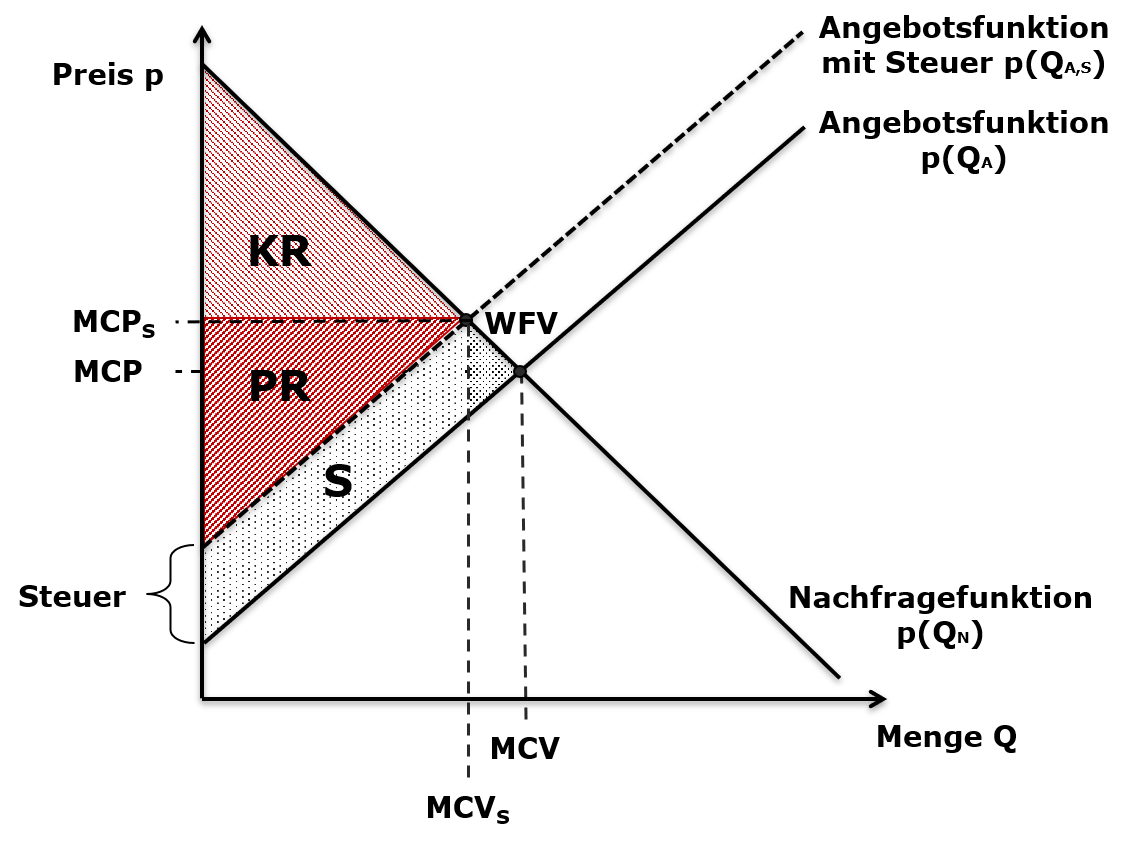 WFV = Wohlfahrtsverlust
Staatliche Preisfestsetzung: Mindestpreis
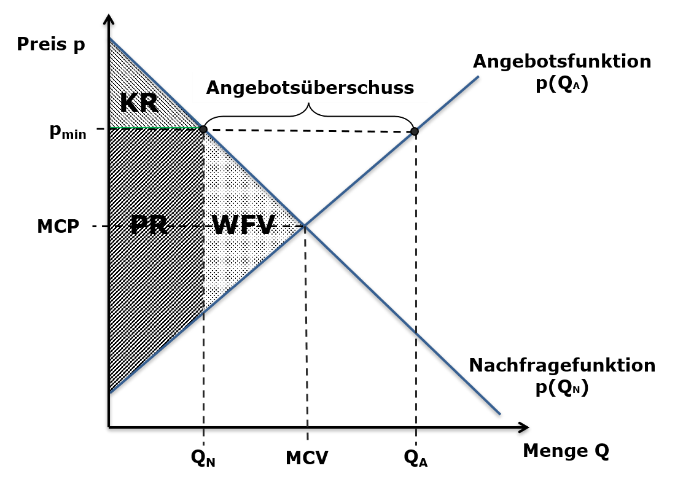 Beispiele:

Butterberge und 
Milch-Seen der EU-Agrarpolitik

Mindestlöhne

WFV = Wohlfahrtsverlust
Staatliche Preisfestsetzung: Höchstpreis
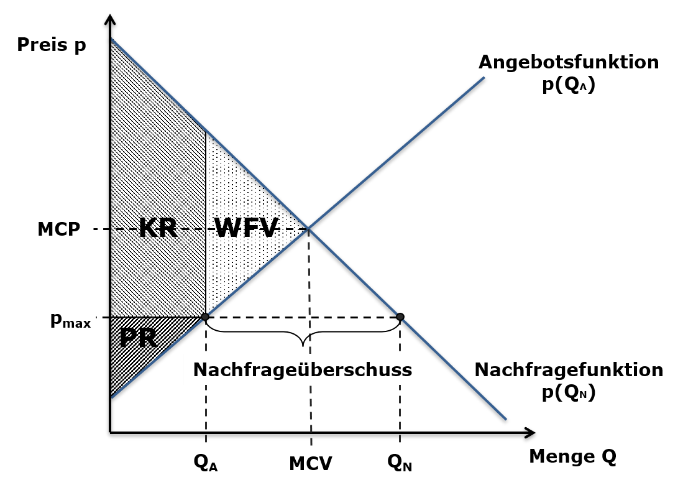 Beispiele:

Preiskontrolle bei
Wohnungsmieten, 
Brotpreisen,
Energieträgern

WFV = Wohlfahrtsverlust
Preiselastizität der Nachfrage
Elastizität η: relative Änderung einer abhängigen Variablen auf eine relative Änderung einer von ihr unabhängigen Variablen 

Nachfrageelastizität: wie „elastisch“ reagieren potenzielle Käufer auf Preisänderungen
QN	Nachfragemenge
	p	Preis
	E	Umsatz (Erlös) = p∙QN

	p,Q    0 	(gilt meistens)
	-1  <  p,Q   0	unelastische Nachfrage
	-  <  p,Q   -1	elastische Nachfrage
Bogenelastizität
p
p1
p0
p(QN)
Q1
Q0
Q
Punktelastizität
p
p
p1
p0
p(QN)
Q1
Q
Q0
Q
Beispiele der Preiselastizität
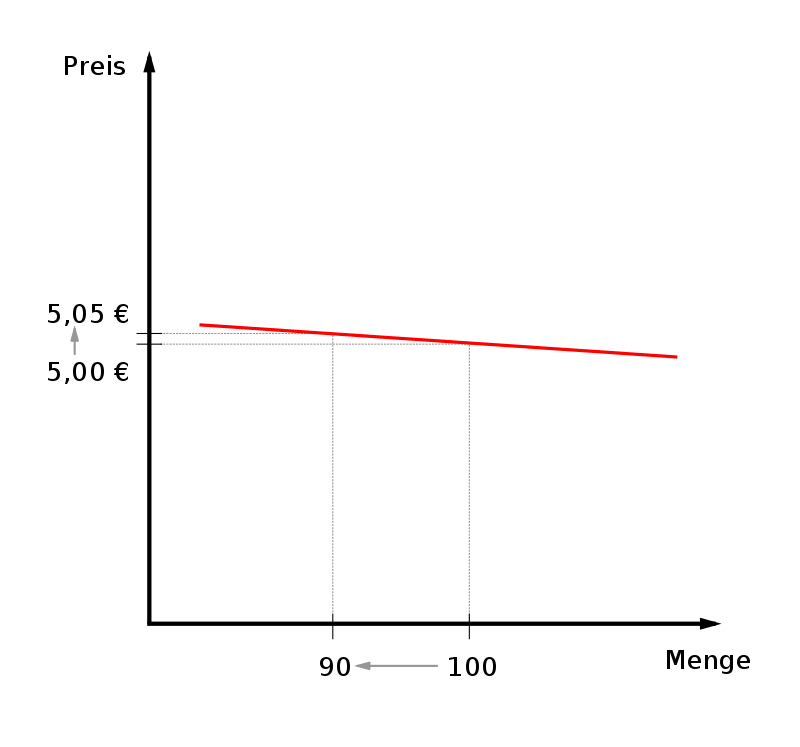 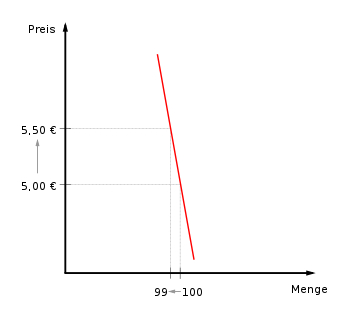 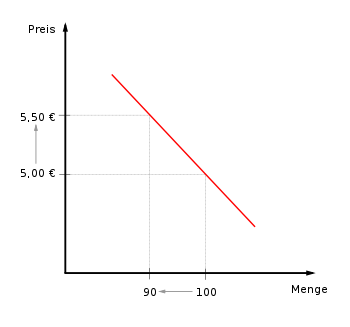 Auswirkung auf den Umsatz
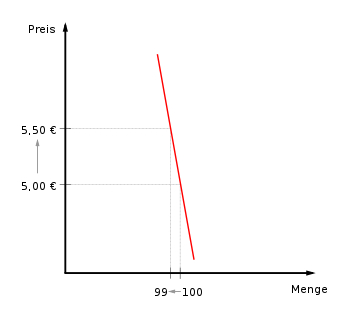 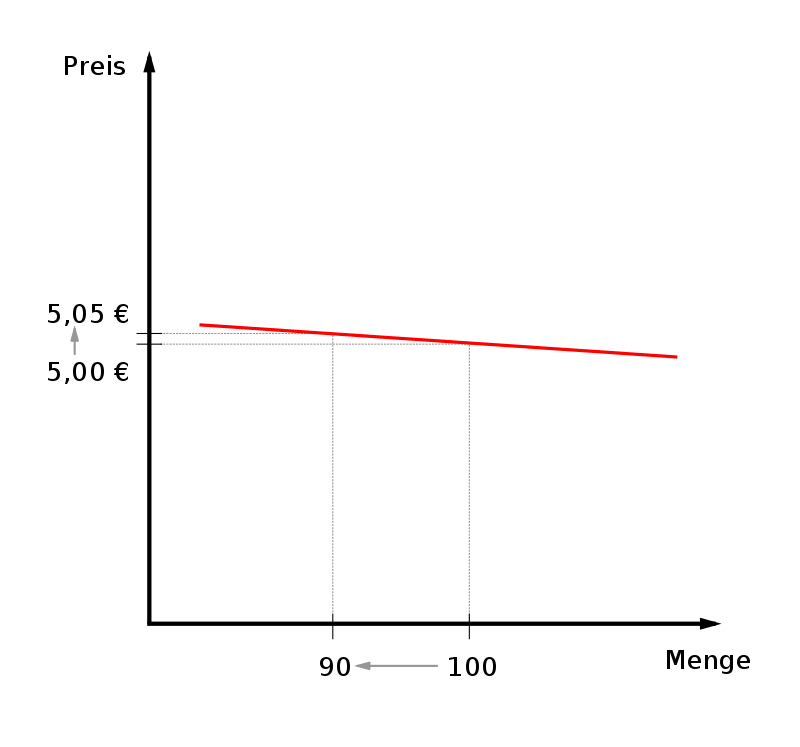 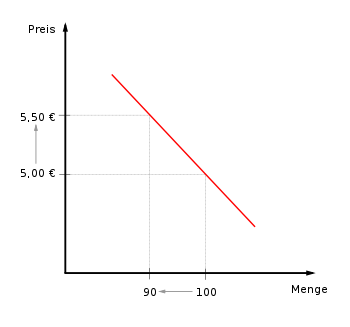 Auswirkung auf den Umsatz
Vorsicht: Elastizität ≠ Steigung
Preis p
Menge Q
0
Preiselastizität der Nachfrage – Bsp.
Gründe für unelastische Nachfrage: Verschiedene Gründe können zu einer Preiselastizität mit einem Betrag zwischen 0 und 1 führen

Preisänderungen werden vom Konsumenten nicht wahrgenommen

Der Konsument nimmt Preisänderungen zwar wahr, hält bei Preiserhöhungen di Suche nach Alternativen aber für zu aufwendig

Es gibt kaum Substitutionsprodukte, auf die bei Preiserhöhungen kurzfristig ausgewichen werden kann
Preiselastizität der Nachfrage – Bsp.
Positive Nachfrageelastizität: Weitere Effekte können bewirken, dass die Preiselastizität sogar positiv wird

Veblen-Effekt (Snob-Effekt): Ein Produkt stiftet einen höheren Nutzen, wenn es teurer ist

Qualitäts-Effekt: Bei Produkten, deren Qualität nur schwer beurteilt werden kann, wird der Preis häufig als Qualitätsindikator angesehen 

Exkurs: 	- Handel bei vorteilhaftem Angebot im Ausland
	- Vorteilhaft für beide Länder
	- Ungleichheit?
Rolle des Staates
Marktwirtschaft: Staat sorgt für das Funktionieren der Märkte, ohne in diese direkt einzugreifen. Zu den Staatsaufgaben gehören
Schutz des Eigentums, Schutz privater Verträge
Sicherung der Marktfunktion (Wettbewerbsrecht, Verbraucherschutz)
	Entscheidend ist die Souveränität und Verantwortung des Einzelnen

Soziale Marktwirtschaft: Marktwirtschaft, bei der die Marktergebnisse nachträglich durch Umverteilung korrigiert werden (staatliche Sozialversicherungen; Transfers wie z.B. Kindergeld; progressive Einkommensteuer. Umweltschutz)

Zentralverwaltungswirtschaft (Planwirtschaft): Staatliche Planungs-behörde weist den Betrieben Produktionsfaktoren (Maschinen, Arbeitskräfte, Energie, ...) zu und verlangt dafür die Lieferung der geplanten Produktionsmenge (Plansoll), die der Staat nach sozialen (oder anderen) Kriterien an die Verbraucher zuteilt („Jedem nach seinen Bedürfnissen“).